課題(2)
現状の課題は、次のとおりです。
課題2
課題3
課題1
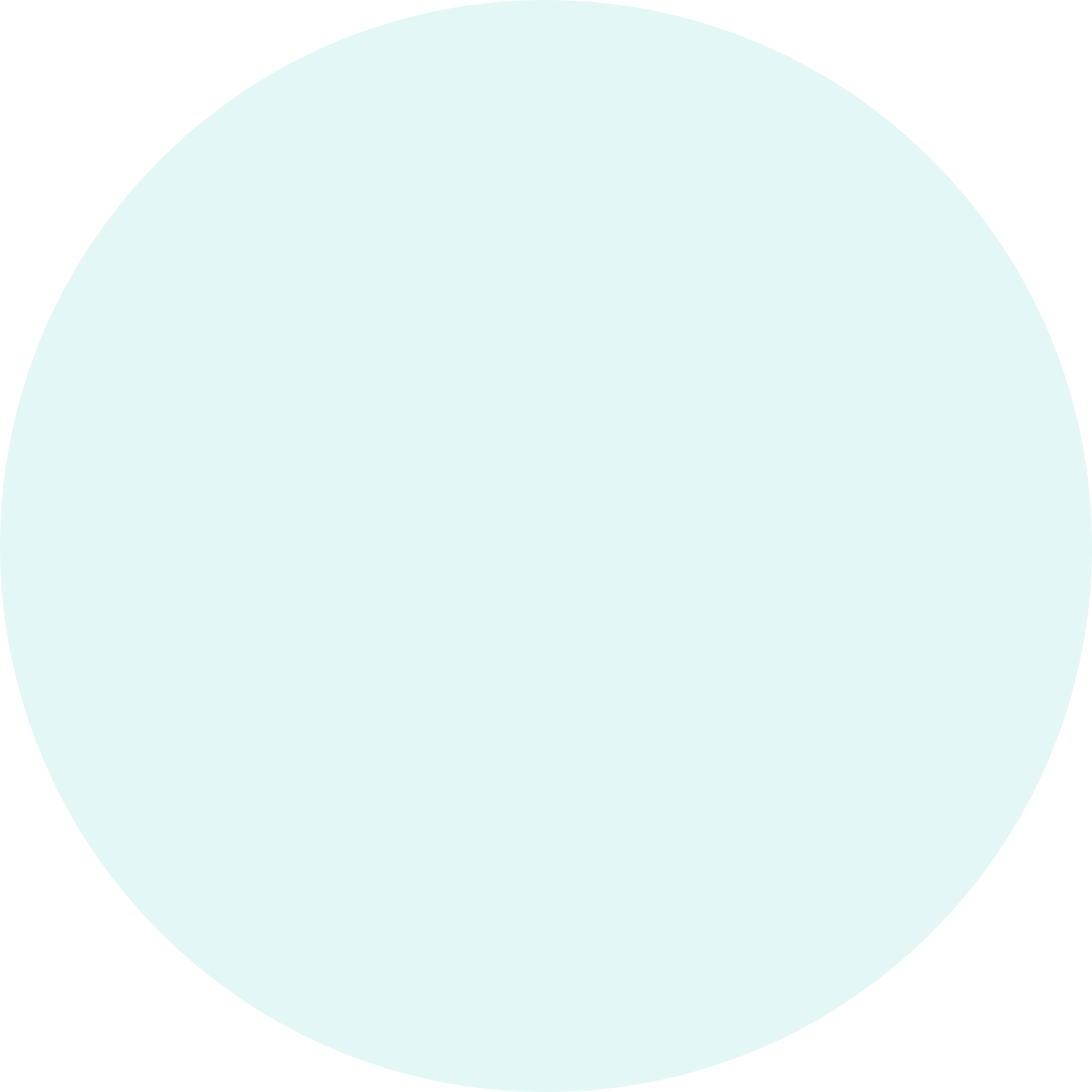 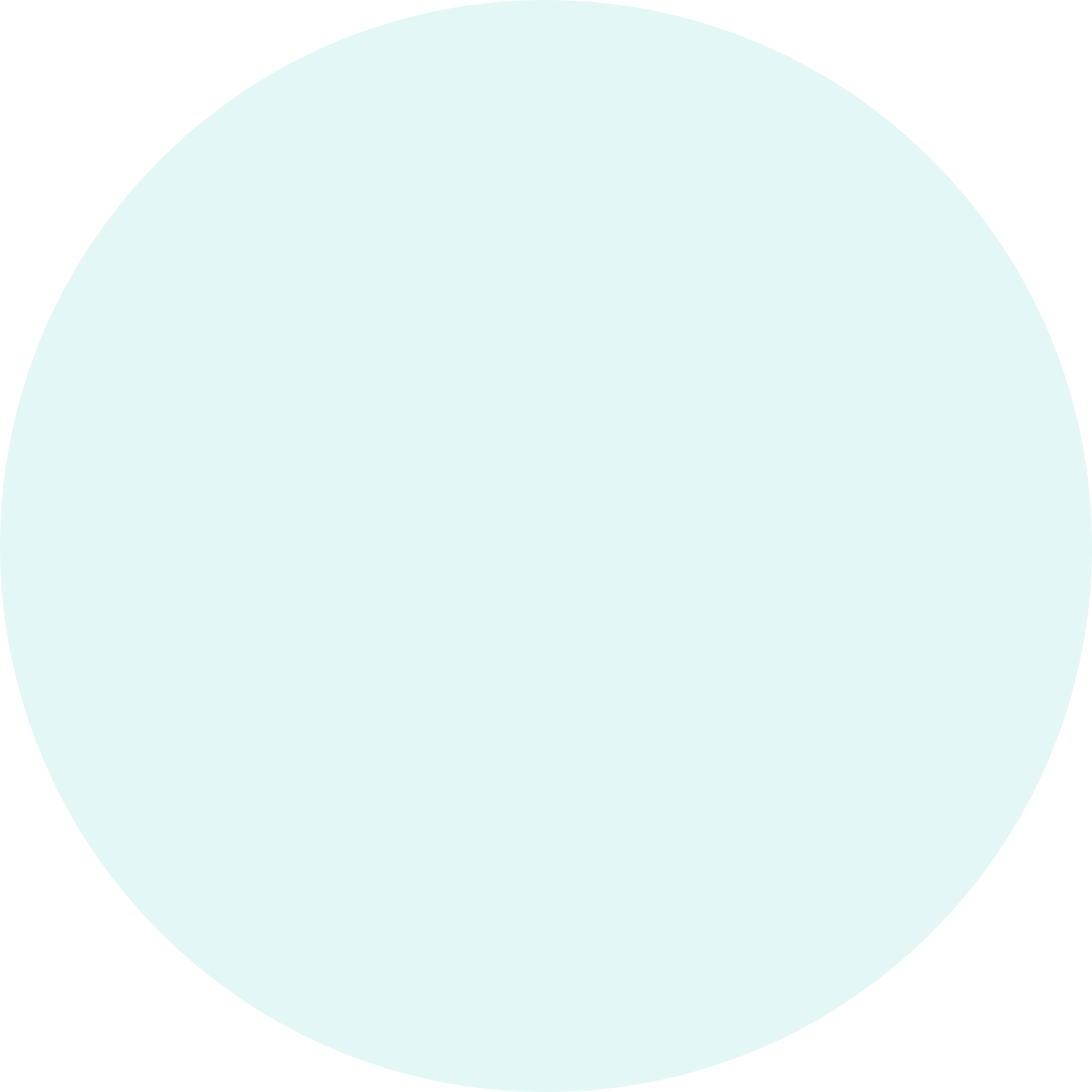 課題6
課題5
課題4
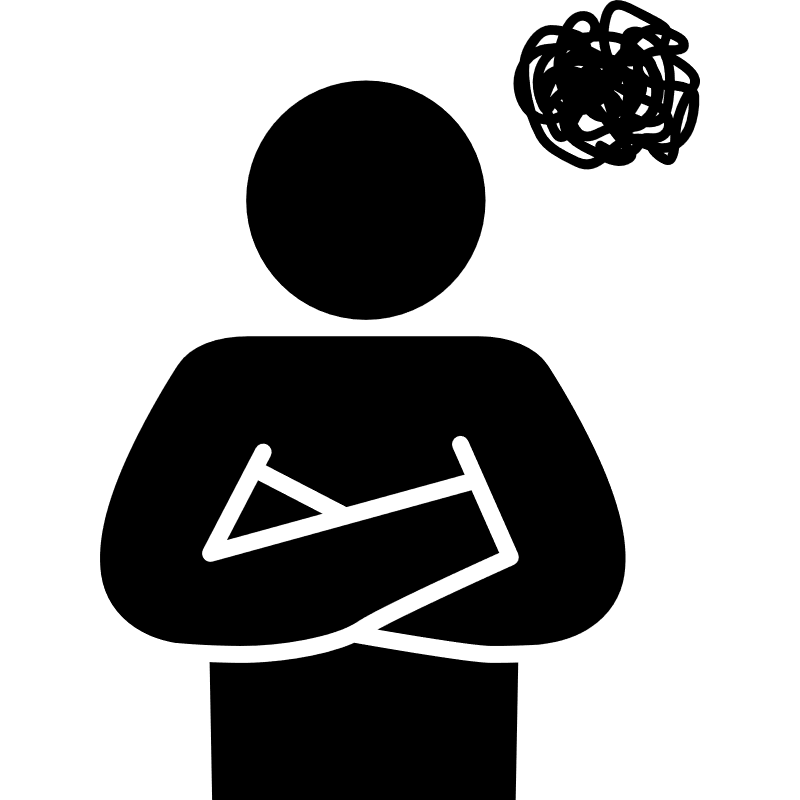 課題7
課題9
課題8